Hands-on introduction: Optical modeling of coronagraphic systems
Sagan Summer Workshop 2024

Advances in Direct Imaging: From Young Jupiters to Habitable Earths 

On behalf of Emiel Por
Optical modeling - history
page 2
You will learn the basics of optical modeling with the High-Contrast Imaging for Python package. 
Open source software design led by Emiel Por (STSci)
https://hcipy.org/ 
https://github.com/ehpor/hcipy 

Software package for full end-to-end modeling of optical systems including:
Adaptive optics and wavefront sensing
Coronagraphy
Photonics
Intrinsic support for polarization
General physical optics propagation modeling
Under development: automatic differentiation through JAX
What are we going to do - PSFs
page 3
The first block will focus on getting familiar with HCIPy

Here you will learn how to:
Make a Point Spread Function
Make multi-wavelength Point Spread functions
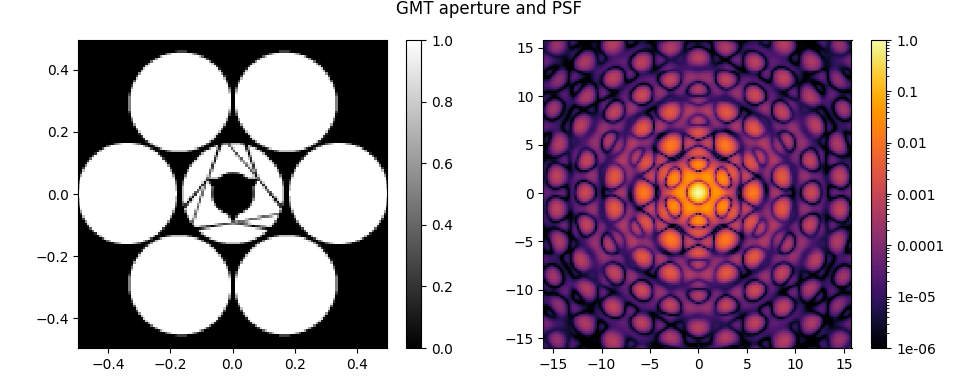 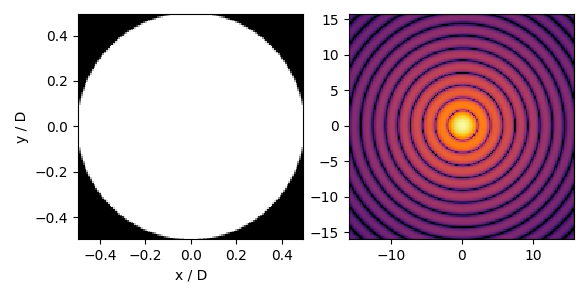 What are we going to do - Coronagraphy
page 4
The second block will focus on coronagraphs

Here you will learn how to:
Propagate through a coronagraph
Analyze the coronagraphs performance
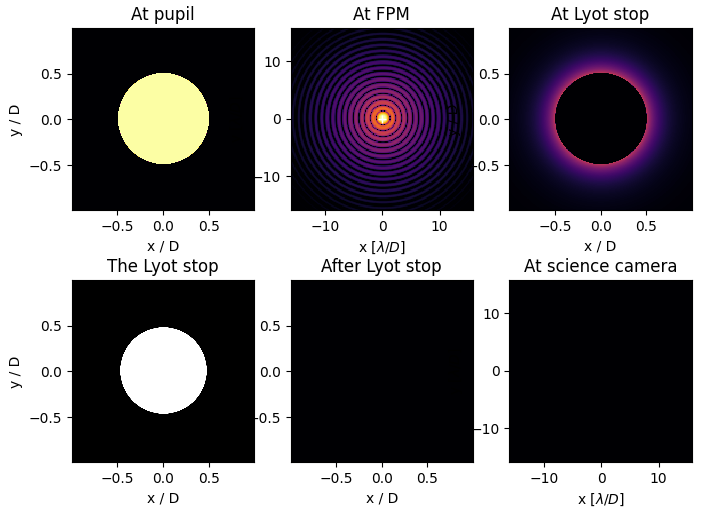 What are we going to do - Aberrations
page 5
The third block will focus on aberrations

Here you will learn how to:
Add aberrations to a system
Analyze their impact on coronagraphs
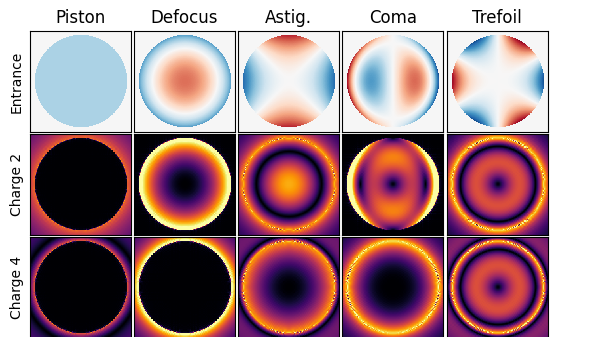 Group projects: Adaptive Optics
page 6
Group projects 2: EFC
page 7